Water Baptism in the New Testament-vs-Infant Baptism
What does the Gospel teach us about baptism?
Water Baptism in New Testament
John’s Baptism

Baptism & Salvation in Acts

Baptism & Salvation in the Epistles
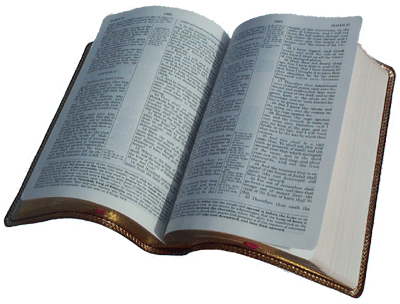 John’s Baptism:Looking Forward to Gospel
John 3:23
23 Now John also was baptizing in Aenon near Salim, because there was much water there. And they came and were baptized.
John’s Baptism: A Look Forward
John 3:23 – “Because there was much water”
“Much water” needed only to immerse
Mark 1:1-4
1 The beginning of the gospel of Jesus Christ, the Son of God. 2 As it is written in the Prophets: “Behold, I send My messenger before Your face, Who will prepare Your way before You. 3 The voice of one crying in the wilderness: ‘Prepare the way of the Lord; make His paths straight.’” 4 John came baptizing in the wilderness and preaching a baptism of repentance for the remission of sins.
John’s Baptism: A Look Forward
John 3:23 – “Because there was much water”
“Much water” needed only to immerse
Mark 1:1-4
“The beginning of the gospel of Jesus…”
“of repentance for (eiV) remission of sins”
Luke 3:2-3
2 While Annas and Caiaphas were high priests, the word of God came to John the son of Zacharias in the wilderness. 3 And he went into all the region around the Jordan, preaching a baptism of repentance for the remission of sins.
John’s Baptism: A Look Forward
John 3:23 – “Because there was much water”
“Much water” needed only to immerse
Mark 1:1-4
“The beginning of the gospel of Jesus…”
“of repentance for (eiV) remission of sins”
Luke 3:2-3
“the word of God came unto John” (inspired)
John’s Baptism: A Look Forward
John 3:23 – “Because there was much water”
“Much water” needed only to immerse
Mark 1:1-4
“The beginning of the gospel of Jesus…”
“of repentance for (eiV) remission of sins”
Luke 3:2-3
“the word of God came unto John” (inspired)
Matthew 3:5-8
Repentance necessary before baptism
Matthew 21:23-32  By whose authority?
Luke 7:29-30
29 And when all the people heard Him, even the tax collectors justified God, having been baptized with the baptism of John. 30 But the Pharisees and lawyers rejected the will of God for themselves, not having been baptized by him.
Responses in Luke 7:29-30
Pharisees & lawyers
Rejected the will of God
Not having been baptized by John
Disobedience
People & tax collector
Heard
Justified God
Having been baptized with baptism of John
Obedience
Summary of the Principles
John’s teaching was in preparation for Christ
It was a baptism (immersion) in water
Baptism taught required prior repentance
One who did not repent could not be baptized
Baptism was for remission of sins (cf. Matt. 26:28 )
True faith in God caused one to be baptized
Recognized God’s right to rule in obedience
Those rejecting God’s word disobeyed
Baptism in Acts:Looking at Baptism in Present
Baptism & Great Commission
Matthew 28:18-20
All authority given to Jesus
Go make disciples
Baptizing in name…
Teach to observe all things commanded
Mark 16:15-16
Preach gospel to every creature
Must believe
And be baptized
Saved
Not obey = lost
Examples of Conversion
Pentecost in Acts 2 (2:38)
Samaritans in Acts 8 (8:12)
Ethiopian in Acts 8 (8:35-39)
Saul in Acts 9 (Acts 9:18   22:16)
Cornelius in Acts 10 (10:48)
Lydia in Acts 16 (16:15)
Philippian jailor in Acts 16 (16:33)
Corinthians in Acts 18 (18:8)
Baptism in the Epistles:Looking Back on Baptism
How Are Christians To Look Back On Their Baptism?
1 Peter 3:21
Galatians 3:27
Colossians 2:11-13
Romans 6:3-11
1 Corinthians 12:12-13
Ephesians 5:26
Baptism in the Name of Christ…
In Water as Response to Preaching Christ – Acts 8:35-36
Response of Believers – Acts 8:12-13
By Authority of Father, Son & Spirit – Matthew 28:19
Makes One a Disciple of Christ – Matthew 28:19
For Salvation – Mark 16:16
Now Saves Us – 1 Peter 3:21
For Remission Of Sins – Acts 2:38
For Washing Away Sin – Acts 22:16
Body Of Sin Done Away – Romans 6:6
Is into Christ's Death (Blood) – Romans 6:3
Puts One into Christ – Galatians 3:27
Adds One to Christ’s Church – Acts 2:41, 47
Is into the One Body – 1 Corinthians 12:13
Gets One into the Kingdom – John 3:5
Raised from Baptism with Christ – Colossians 2:11-12
Results in Putting on Christ – Galatians 3:27
Raised to Walk in the New Life – Romans 6:4
Made Alive to God in Christ – Romans 6:11
Conclusions
Baptism in name of Christ is immersion in water
Sprinkling or pouring a little water is not N.T. baptism
Faith causes obedience to Christ’s baptism
Infant who cannot first believe cannot be baptized
Repentance must precede Christ’s baptism
Infant does not have sins to repent of (Ezek. 18:20 )
Saved by Christ’s blood in baptism
Brought together with Christ in baptism
Made part of Christ’s body by baptism
Resurrected to new life out of baptism
Response to this command shows if one will reject God’s counsel or accept God’s right to rule
Infant baptism has wrong subject, purpose & result